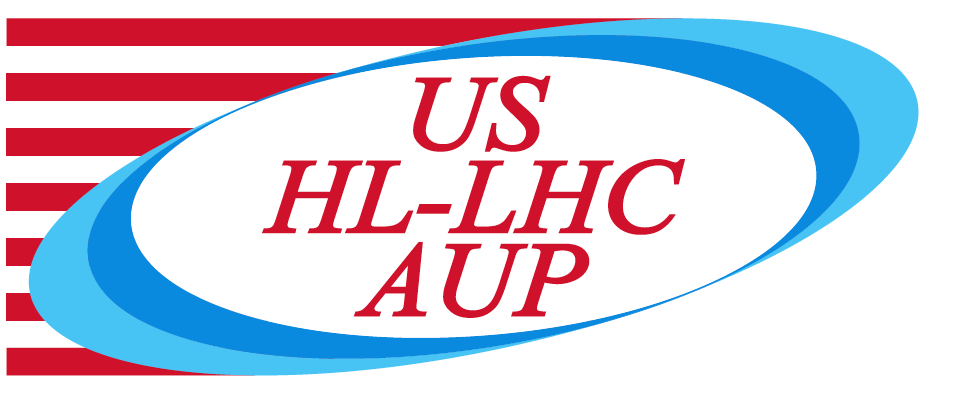 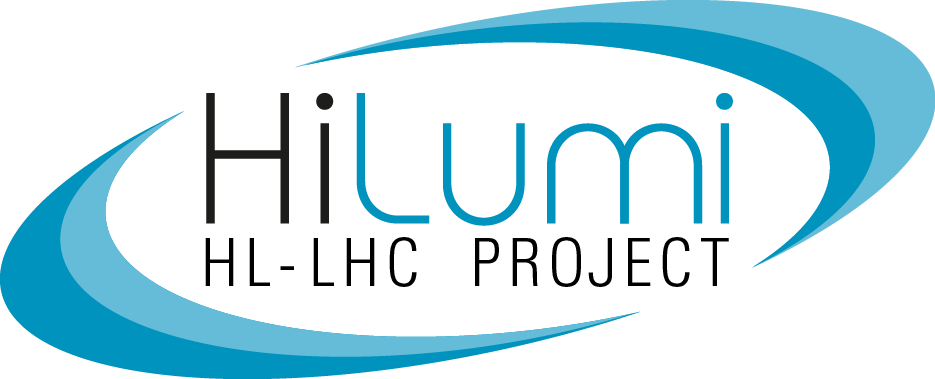 Magnets 302.2.04 - Coil Parts, Materials and Tooling
Miao Yu - FNAL
HL-LHC AUP Rebaseline DOE Rev.  – Dec. 13th–15th 2022
Outline
Scope, Interfaces, Dependencies & Team
Achievements since CD-3
Contingency Consumption
COVID and Abnormal Escalation Impacts
Procurement Status
Schedule
Cost and Schedule Performance & VAR Reports
Estimate at Completion
Risks
QA/QC
ES&H
Summary
HL-LHC AUP Rebaseline DOE Rev.  – Dec. 13–15, 2022
2
WBS 302.2.04: Scope
HL-LHC AUP Rebaseline DOE Rev.  – Dec. 13–15, 2022
3
Charge #9
WBS 302.2.04: Interfaces
Receive
US-HiLumi-Doc-1061: (from LBNL)
Insulated cable
US-HiLumi-Doc-375: (from CERN)
Quench heater trace
NbTi cable
Deliver
US-HiLumi-Doc-264: (to FNAL)
Drawings
Insulated cable
Coil parts and materials 
Part kit list for each coil 
US-HiLumi-Doc 270: (to BNL)
Drawings
Insulated cable
Coil parts and materials
Part kit list for each coil 
US-HiLumi-Doc-273: (to LBNL)
Ti-alloy block for strain compensator 
464441-HL-LHC AUP Coil Interface Traveler
US-HiLumi-doc-219
HL-LHC AUP Rebaseline DOE Rev.  – Dec. 13–15, 2022
4
Charge #6
WBS 302.2.04: External Dependencies
US-HiLumi-Doc-375: (from CERN)
Quench heater trace: 100% Received 
NbTi cable: 100% Received
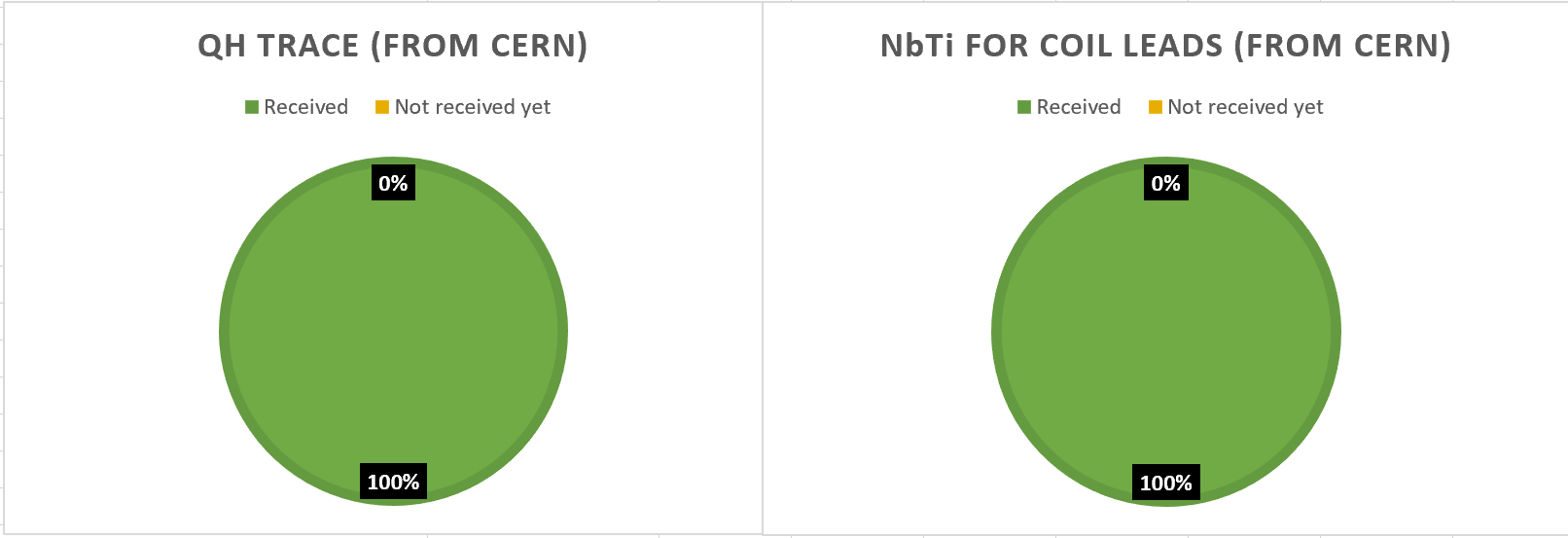 HL-LHC AUP Rebaseline DOE Rev.  – Dec. 13–15, 2022
5
Charge #5
WBS 302.2.04: Team
MQXFA Magnets 
Fabrication
302.2
L2: G. Ambrosio 
(M. Baldini)
Control Account
FNAL Quality & Materials Dept., with high priority on AUP
Magnet Design, Integration and Coordination
302.2.01
L3/CAM: G. Ambrosio 
(M. Baldini)
Strand Procurement and Testing
302.2.02
L3: L. Cooley
 (V. Lombardo)
CAM: V. Lombardo
Cable Fabrication
302.2.03
L3: I. Pong (M. Naus)CAM: I. Pong (E. Lee)
Coil Parts, Materials, and 
Tooling Procurement
302.2.04
L3/CAM: M. Yu 
(A. Nobrega)
Coil Fabrication at FNAL
302.2.05
L3/CAM: 
A. Nobrega 
(M. Yu)
Coil Fabrication at BNL
302.2.06
L3/CAM: J. Schmalzle 
(M. Anerella)
Structure Fabrication and 
Magnets Assembly
302.2.07
L3/CAM: S. Prestemon
 (D. Cheng)
HL-LHC AUP Rebaseline DOE Rev.  – Dec. 13–15, 2022
6
WBS 302.2.04: Achievements
Tooling 
Tooling is in place to support the series coil production.
Coil Parts
90 sets were delivered
12 sets to be delivered
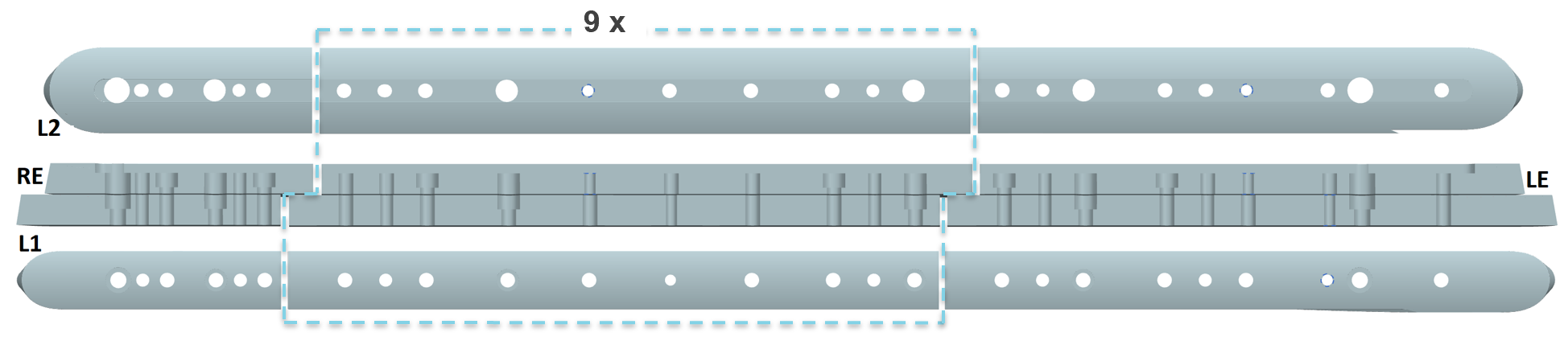 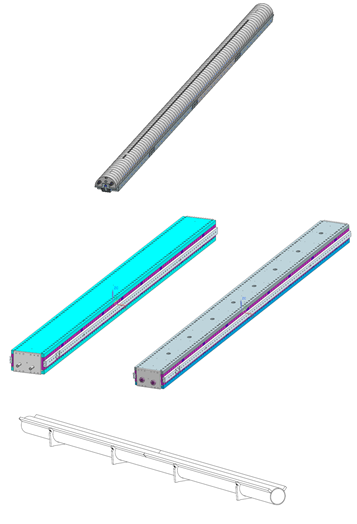 Pole
1 x Winding Mandrel
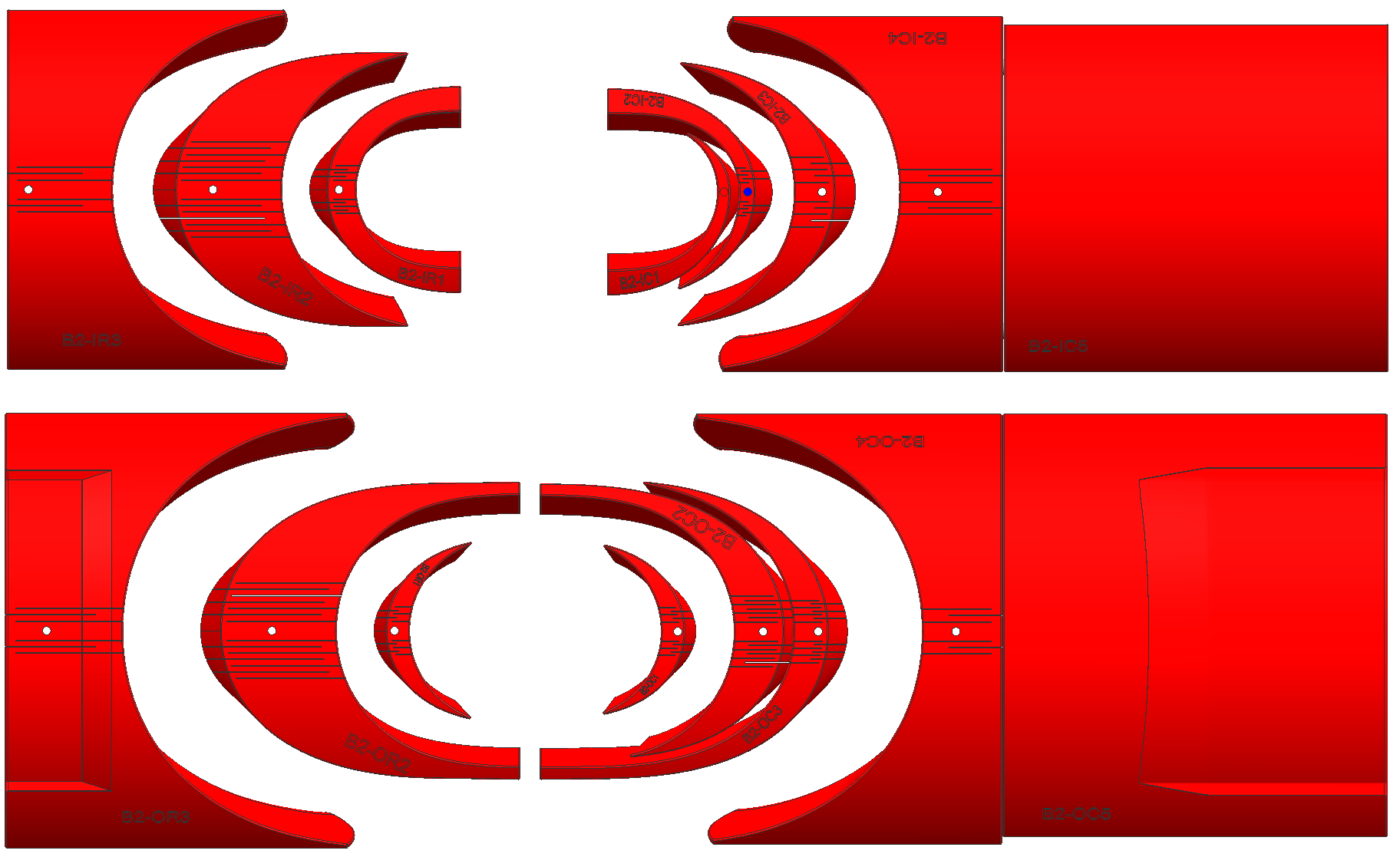 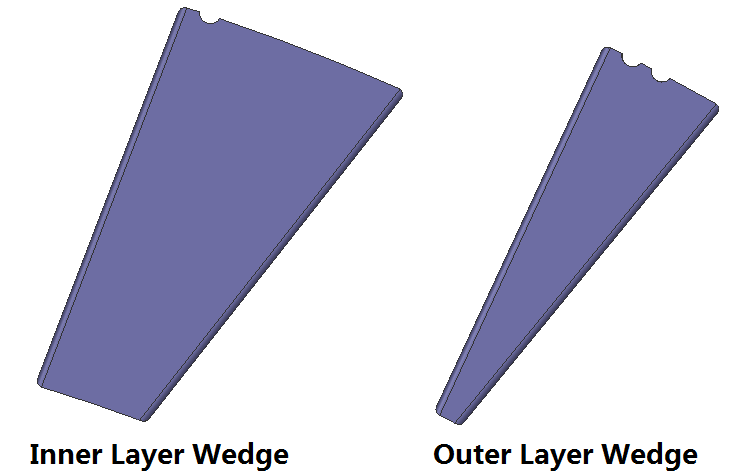 2 x Impregnation Fixture
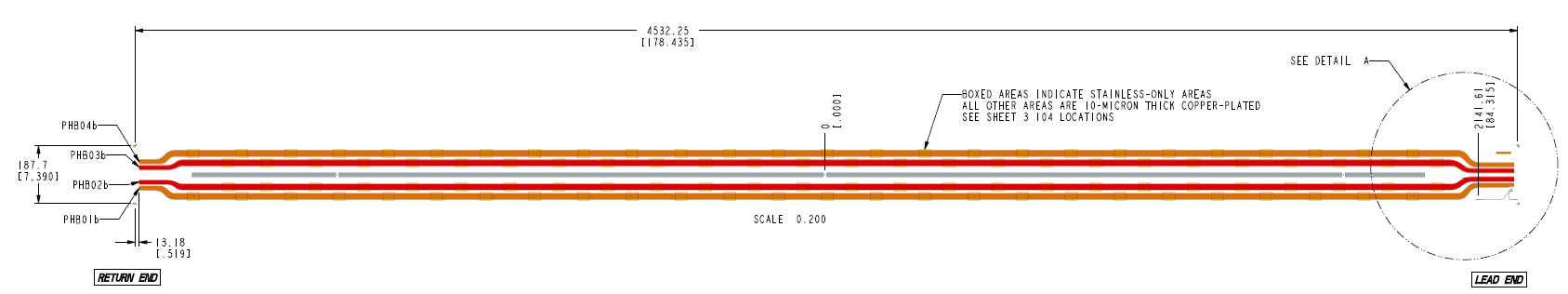 10 x Storage Fixture
HL-LHC AUP Rebaseline DOE Rev.  – Dec. 13–15, 2022
7
Charge #1
WBS 302.2.04: WBS Contingency Consumption by COVID
Purchase of additional coil parts in FY22 to account for currently observed coil and magnet yields (coil/magnet failure was partially due to COVID)
HL-LHC AUP Rebaseline DOE Rev.  – Dec. 13–15, 2022
8
WBS 302.2.04: COVID & Abnormal Escalation Impacts
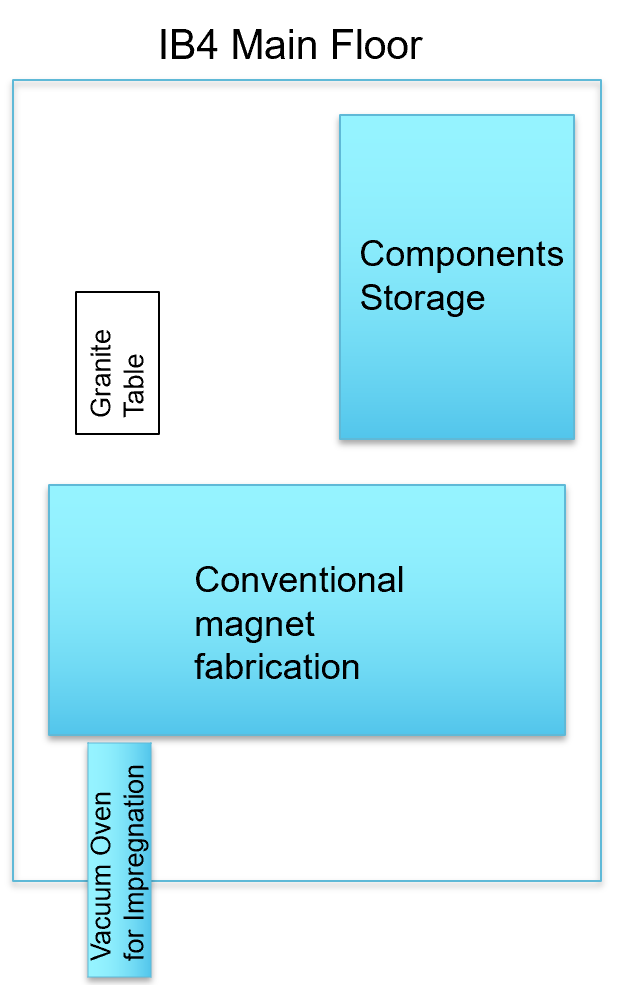 1 person job 
Plasma coating QC
Parts kit prep.
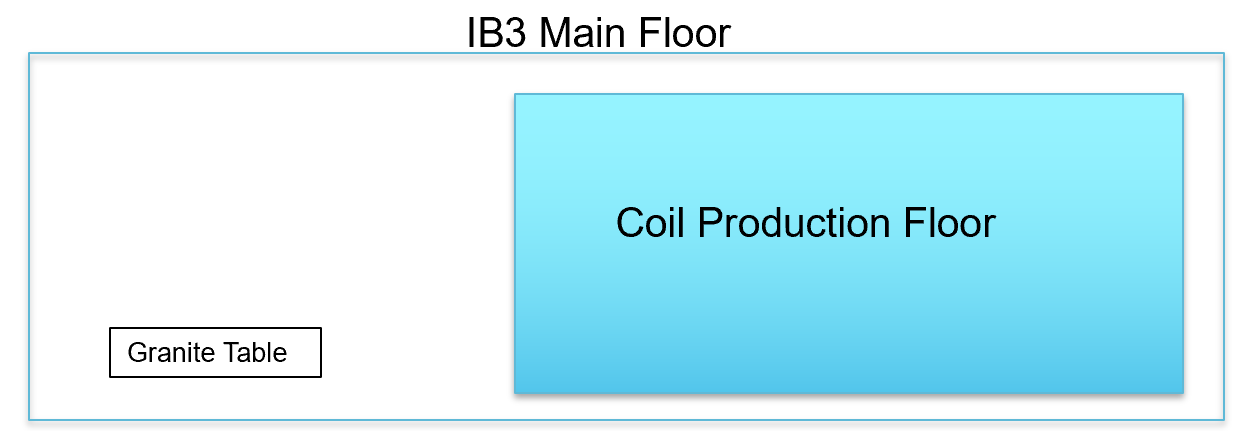 1 person job 
QH trace QC
Work was well managed during COVID pandemic period to minimize the impact. 
The overall cost impact is $200,379 due to COVID.
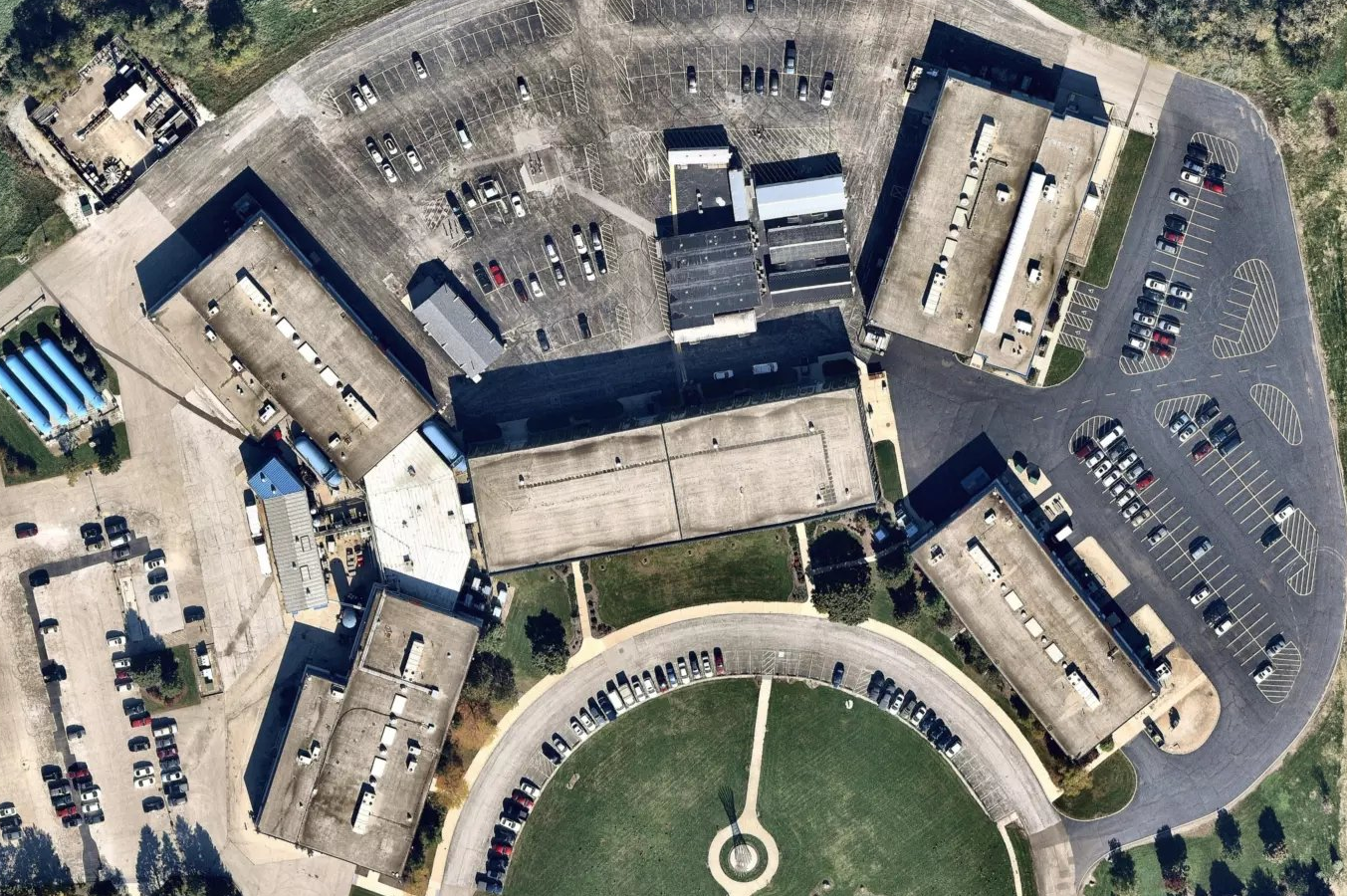 Coil parts QC
HL-LHC AUP Rebaseline DOE Rev.  – Dec. 13–15, 2022
9
Charge #9
WBS 302.2.04: Procurement Status
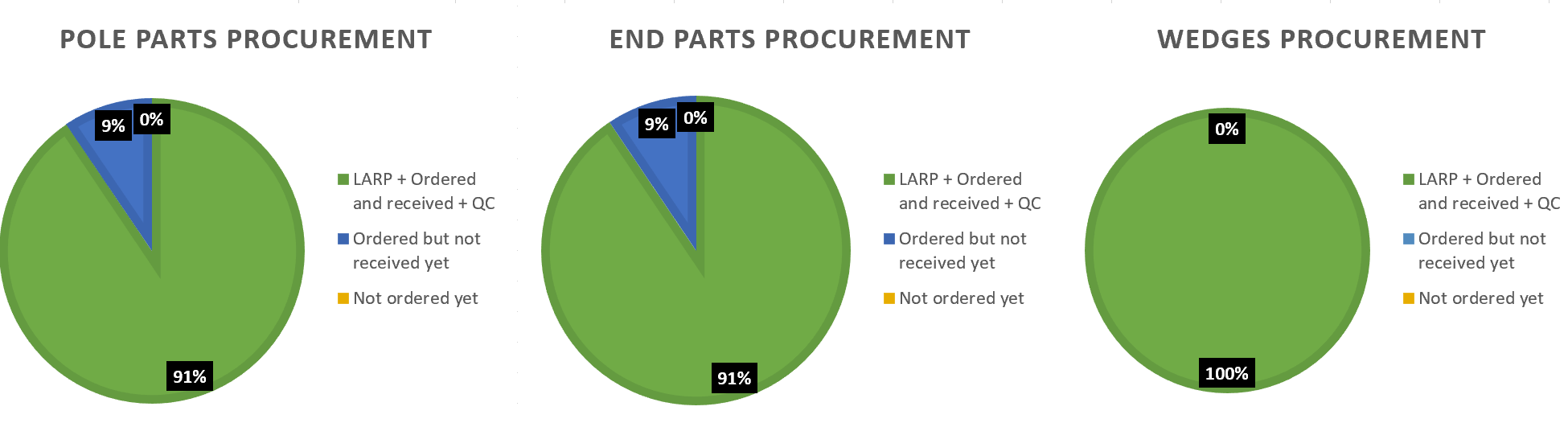 Pole Parts and End Parts
Received 96 sets.
PO was placed to procure 6 + 4 spare sets. 
Wedges: Procurement is finished.
POs for coil parts have all been placed, so no cost escalation is expected in M&S for 302.2.04 coil parts.
HL-LHC AUP Rebaseline DOE Rev.  – Dec. 13–15, 2022
10
WBS 302.2.04: Schedule
Charge #2
302.2.04
HL-LHC AUP Rebaseline DOE Rev.  – Dec. 13–15, 2022
11
Charge #7
WBS 302.2.04: Cost and Schedule Performance & VAR Reports
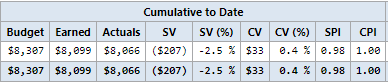 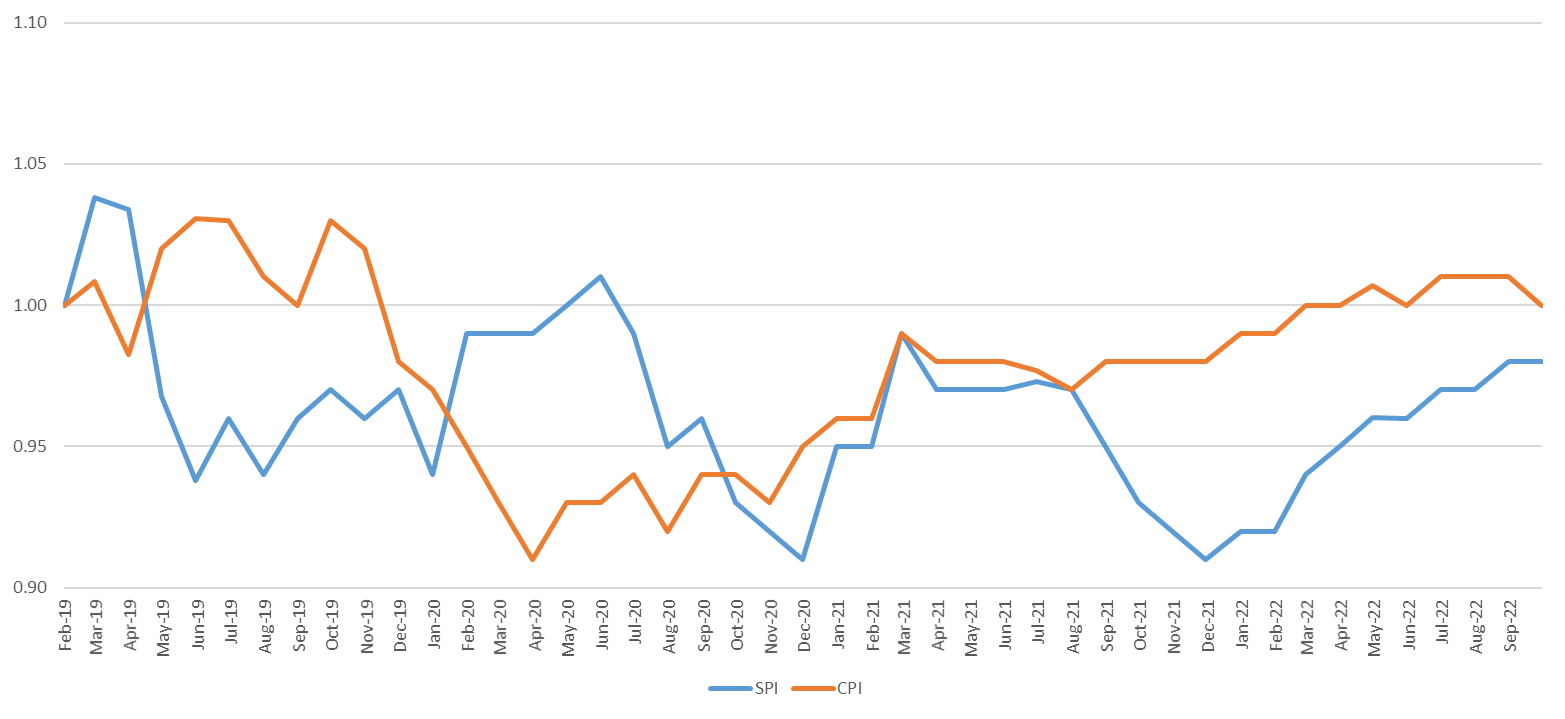 The cost and schedule performance is well under control.
Some delay in the procurement of the coil parts, and once receive the parts, -$207k SV will be recovered.
HL-LHC AUP Rebaseline DOE Rev.  – Dec. 13–15, 2022
12
Charge #7
WBS 302.2.04: Estimate at Completion
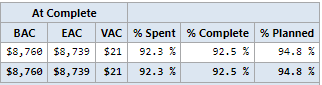 The CA Variance at Completion (BAC- EAC) = $21k
The CA estimate to complete (ETC) is $673k (EAC – ACWP).
HL-LHC AUP Rebaseline DOE Rev.  – Dec. 13–15, 2022
13
Charge #3
WBS 302.2.04: Risks
Mitigation plan: keep minimum 10 sets coil parts and materials in stock and monitor the inventory carefully.
HL-LHC AUP Rebaseline DOE Rev.  – Dec. 13–15, 2022
14
Charge #4
WBS 302.2.04: QA/QC
Pole
100% straightness inspection on granite table
CMM on random samples
End parts
Solid parts – CMM on random samples
Slits – 100% visual inspection
Plasma coating – 100% visual inspection and thickness measurement on samples. Disposition of non-conforming parts in US-HiLumi-doc-2140 
Wedges
CMM on random samples
100% straightness inspection on granite table
QH trace 
464423-HL-LHC Magnet QXFA QA/QC QH Trace Inspection Traveler
Dimension (length, width and thickness of the trace, perforated holes size and distance)
Resistance of the circuits and HiPot at 3.7kV
Disposition of non-conforming QH trace in US-HiLumi-doc-xxxx
Coil materials
Made in house (laser cut and hand cut materials)
Made by vendor (G11 shims, G11 fillers, etc.)
Commercial product (CTD 1202, CTD 101k, etc.)
CMM data and QC reports are stored in FNAL server Q:\QCR_Data\, and can be retrieved upon request
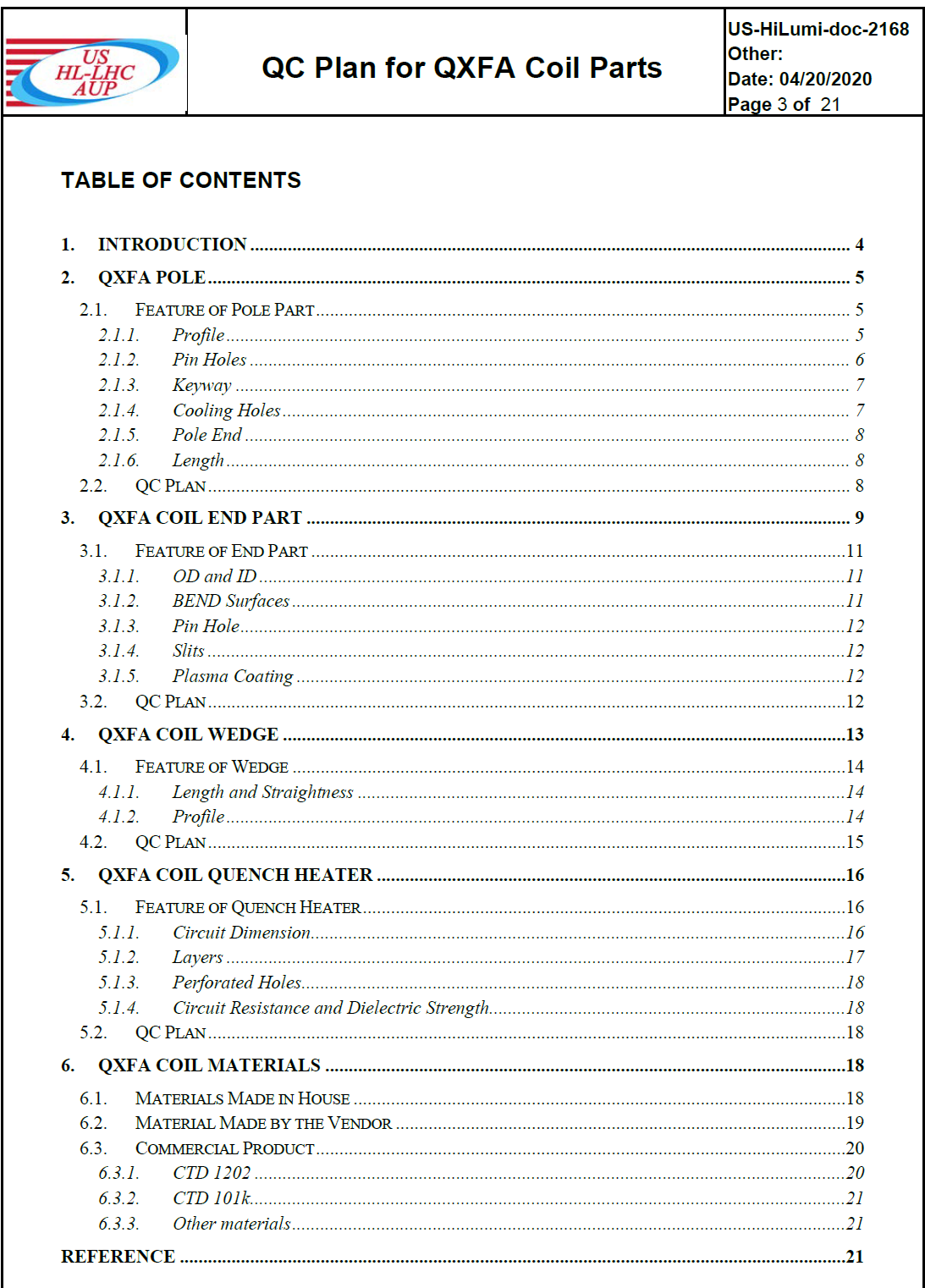 HL-LHC AUP Rebaseline DOE Rev.  – Dec. 13–15, 2022
15
Charge #10
WBS 302.2.04: ES&H
Hazards and safety procedure for the work in 302.2.04:
Laser cutter (OP-464061)
Only Trained and Authorized personnel are allowed
Wear proper PPE (Face shield to protect eyes)
The machine is roped around when in operation with waring light on
2m furnace (OP-333916)
Wear proper PPE
Operated only by trained personnel and the area is roped out with signs in place during operation.
Open the furnace when the furnace temperature is below 100 °C
CTD product (following SDS)
Wear safety glasses and gloves to avoid contact with eyes and skin
S2 glass powder (following SDS)
Wear safety glasses and gloves to avoid contact with eyes and skin and wear N95 mask as respiratory protection
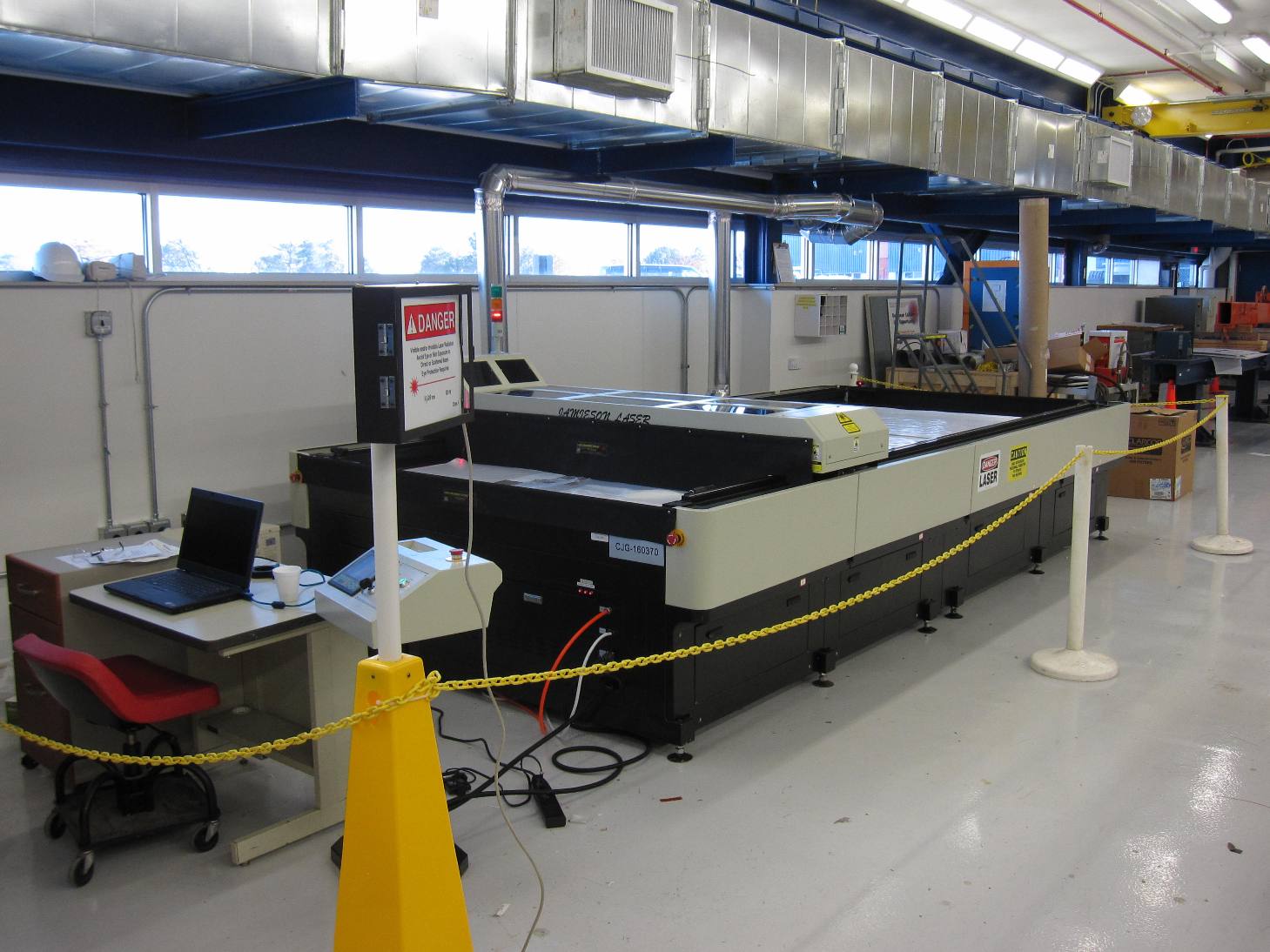 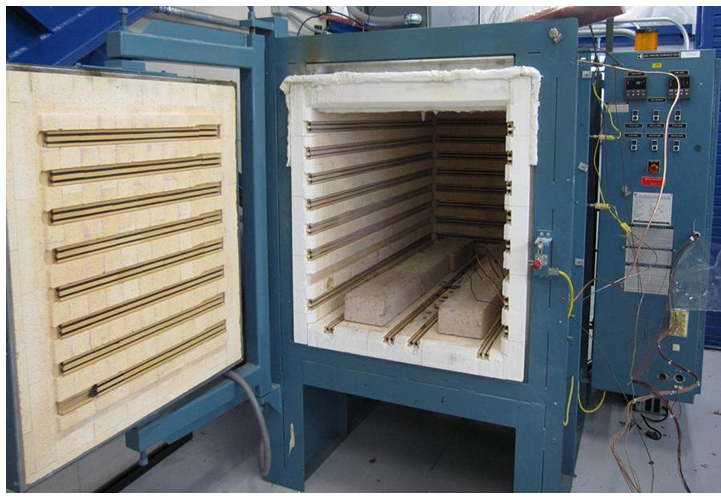 HL-LHC AUP Rebaseline DOE Rev.  – Dec. 13–15, 2022
16
WBS 302.2.04: Summary
The work scope is clearly defined, which was approved in CD2/3b ESAAB. 
Additional sets of coil parts are in the procurement process after the approval of the related BCRs due to COVID. 
The interface documents are well described. 
QA/QC plan is fully developed to ensure the good quality. 
Cost and schedule estimates are well defined and mature and monthly status is reported. 
ES&H and Risks are well specified and managed.
The inventory of the components is being monitored. Continue providing the coil fabrication parts.
HL-LHC AUP Rebaseline DOE Rev.  – Dec. 13–15, 2022
17
Backup Slides
HL-LHC AUP Rebaseline DOE Rev.  – Dec. 13–15, 2022
18
WBS 302.2.04: WBS Contingency Consumption by Other Causes
HL-LHC AUP Rebaseline DOE Rev.  – Dec. 13–15, 2022
19
302.2.04 Resource Type Breakdown
32% Labor, 68% M&S
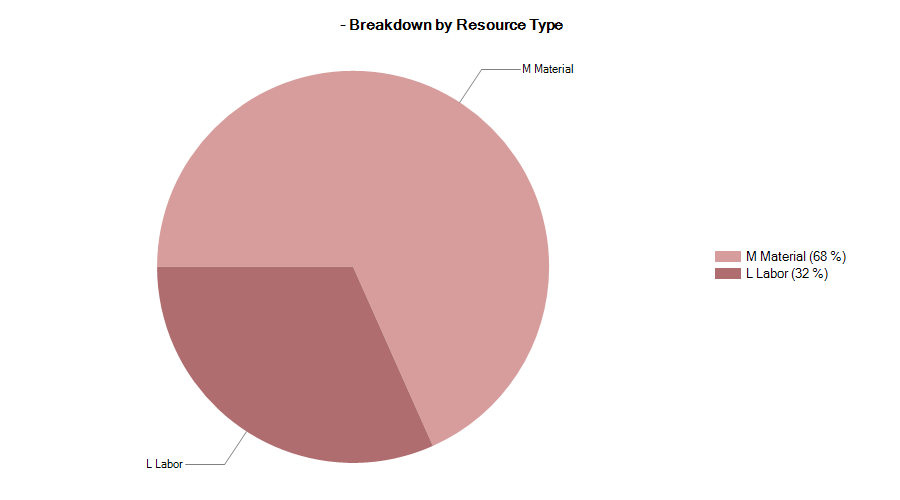 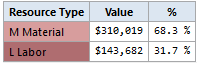 HL-LHC AUP Rebaseline DOE Rev.  – Dec. 13–15, 2022
20
302.2.04 Estimate Quality
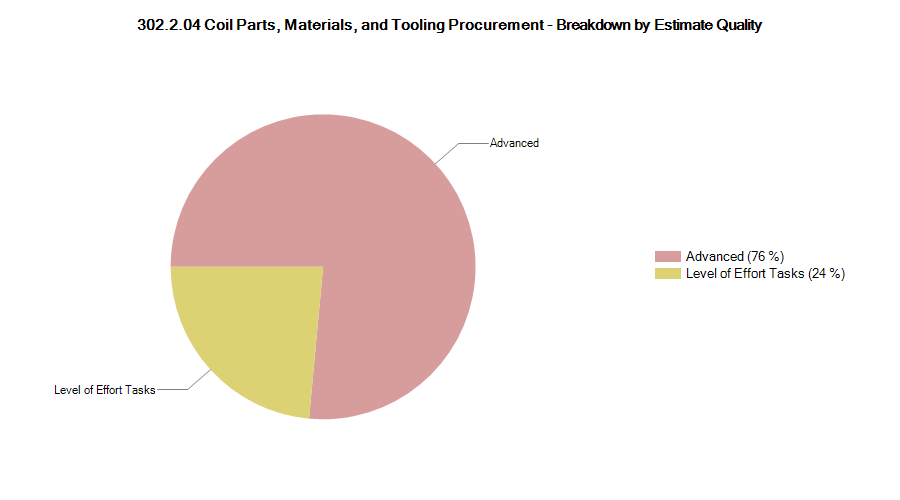 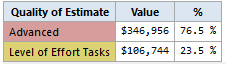 The quality of estimate has been updated for CD-2/3b
HL-LHC AUP Rebaseline DOE Rev.  – Dec. 13–15, 2022
21
302.2.04 FTE Breakdown
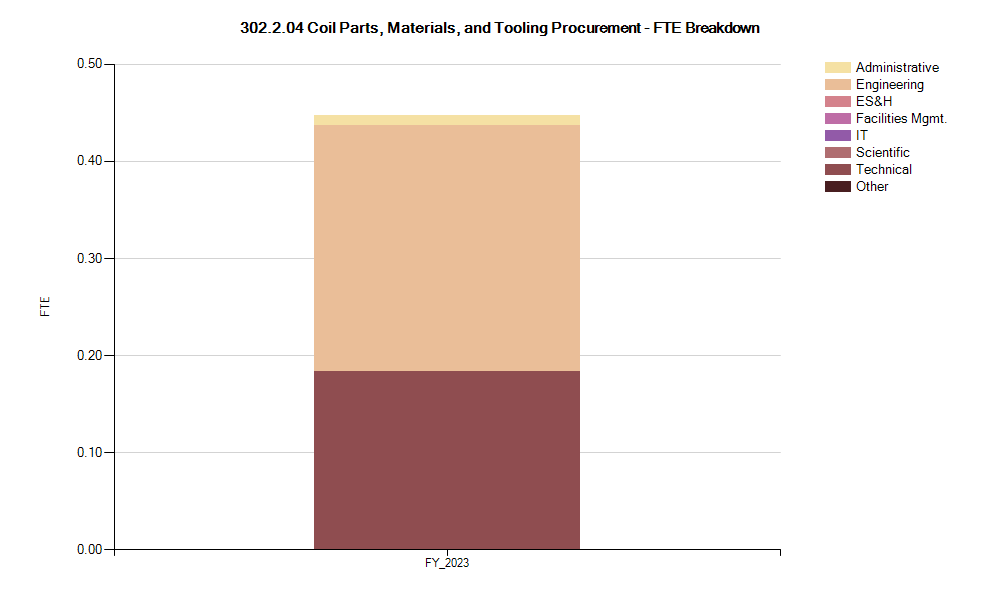 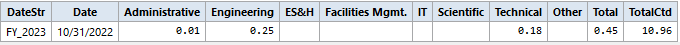 HL-LHC AUP Rebaseline DOE Rev.  – Dec. 13–15, 2022
22
302.2.04 Cost Performance Report
BAC = $8.760M
No thresholds crossed in Current Period Cost
No thresholds crossed in Cumulative to Date
Cumulative SPI = 0.97, CPI = 1.01
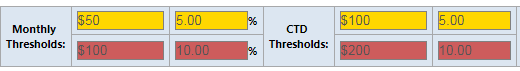 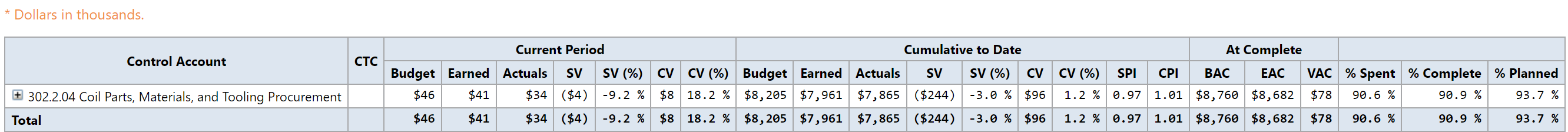 HL-LHC AUP Rebaseline DOE Rev.  – Dec. 13–15, 2022
23